Волошин Анатолий Парфирьевич
ООО КБ «Эл банк» (г. Тольятти)


Роль малых и средних региональных банков 
в реализации денежно-кредитной политикиРоссийской Федерации





Февраль, 2015
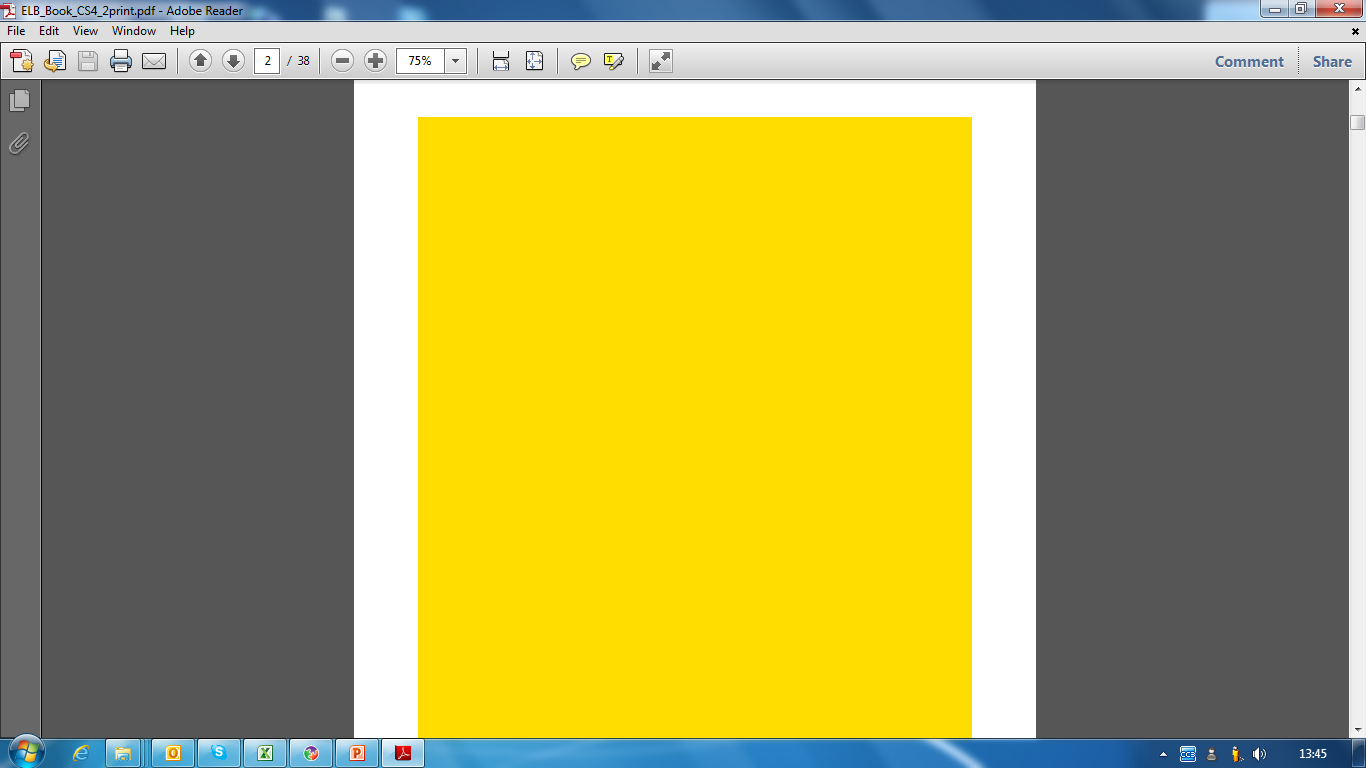 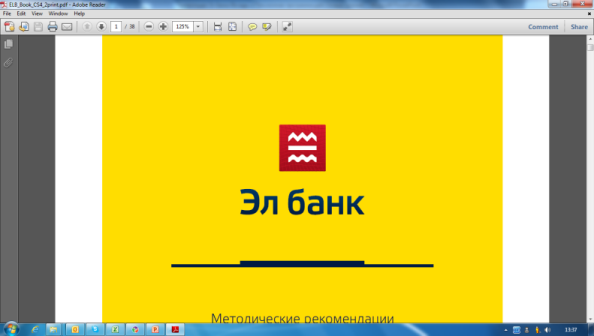 ОЦЕНКА ТЕКУЩЕЙ СИТУАЦИИ

Происходит активный пересмотр социально-экономических ценностей: от интеграции России в мировую экономику к самодостаточности.
Изменения банковской системы РФ не отвечают современным вызовам, экстренные меры расшатывают систему, теряется эффективность и доверие.
Основа самодостаточной экономики государства – самодостаточный предприниматель.
Формирование и развитие нормального самодостаточного предпринимательства в регионах – задача региональных банков.
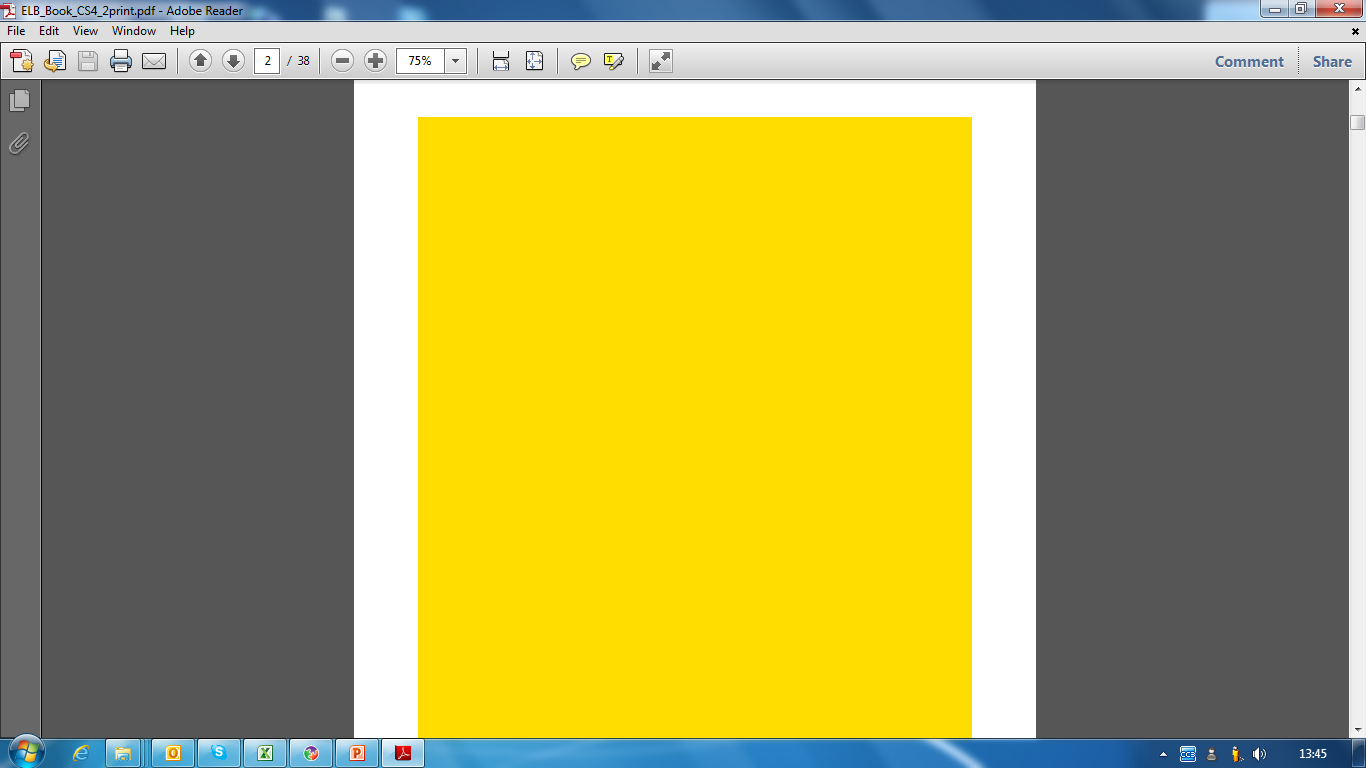 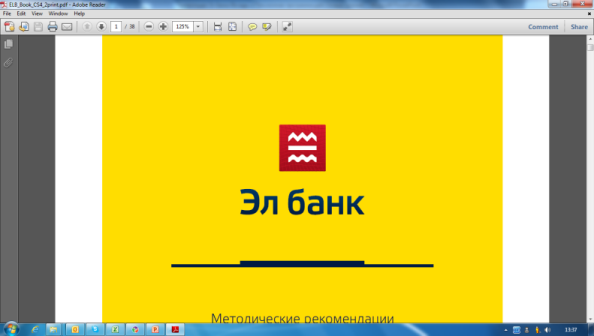 Зависимость экономики России от импорта

Годовой розничный товарооборот в 2014 году ок. 21,6 трлн. руб. (в пересчете по действовавшему курсу ок. 600 млн. долл. США). В том числе импорт – 350 млн. долл. США. То есть ОКОЛО 60%!!!
Вымывание средств из производственного сектора в потребление за счет опережающих темпов роста потребительского кредитования.
Системы финансирования реального сектора, инвестирования, обеспечивающей самодостаточность страны, пока не создано. Действующая банковская система её не обеспечивает.
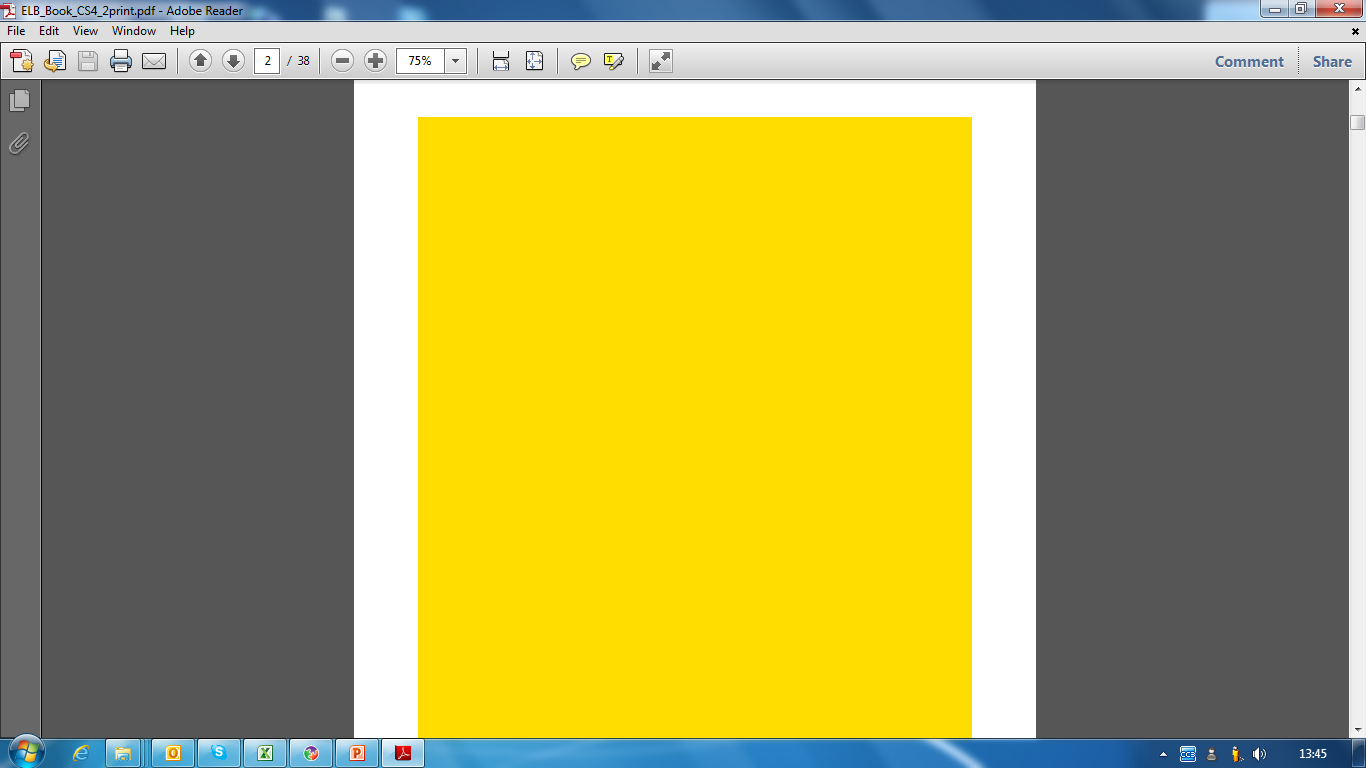 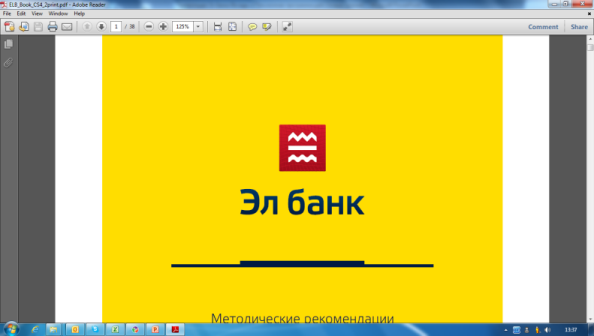 Куда необходимо инвестировать деньги сегодня?

в импортозамещение;
в местных производителей;
в поддержку и развитие самодостаточного предпринимательства в регионах;
в поддержку регионального банкинга,  которые формирует и поддерживает самодостаточных региональных предпринимателей.
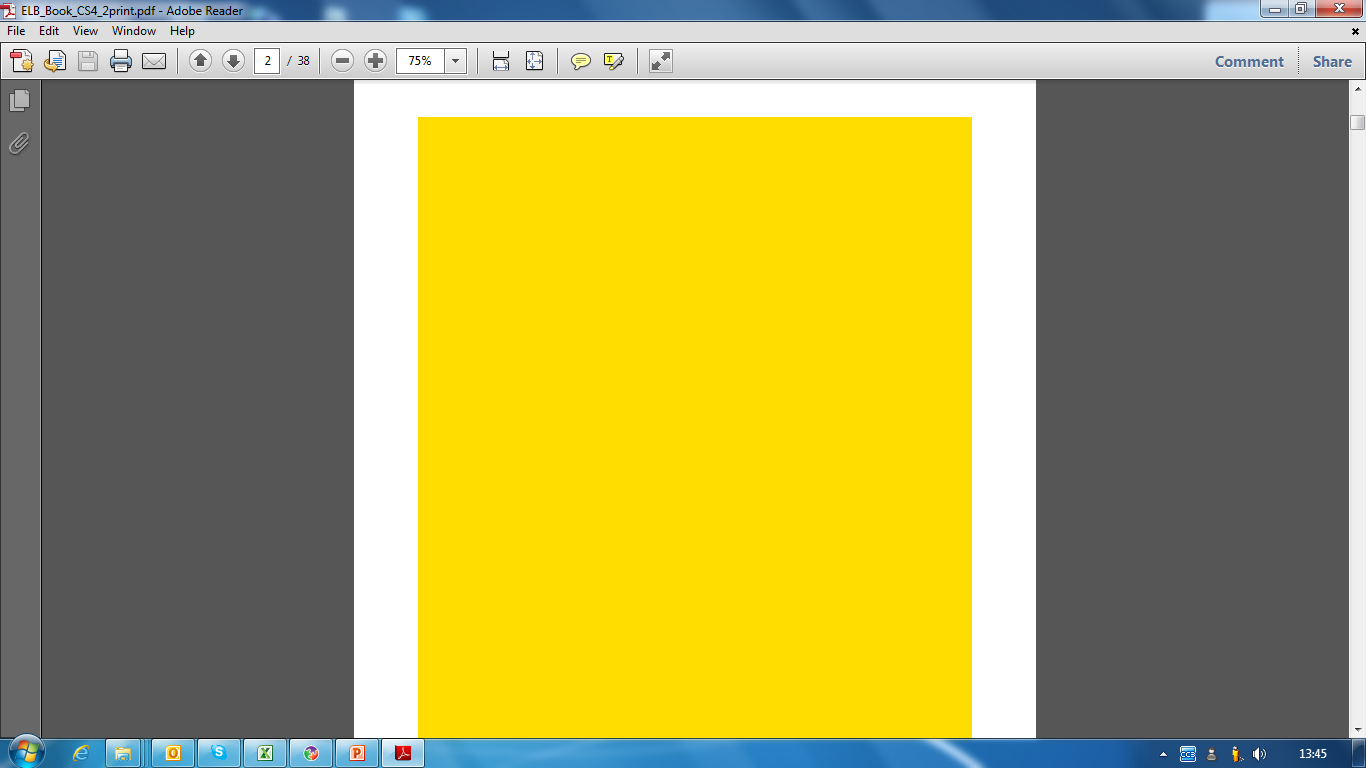 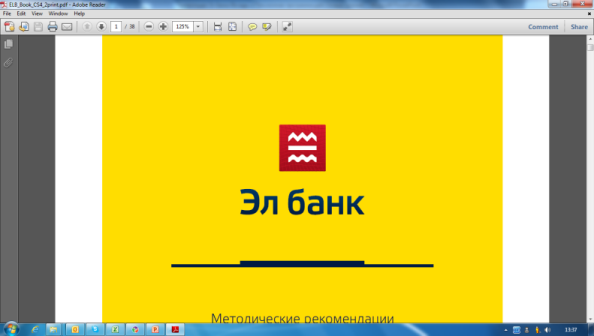 Основные проблемы для развития экономики России

Весь региональный бизнес страны пострадал от кризиса доверия на банковском рынке. Сложившаяся цепочка недоверия к банковской системе приводит к остановке финансирования бизнеса, а следовательно, замедлению темпов экономического роста
Экономика все быстрее сваливается в рецессию и нет глобальной экономической идеи по быстрому преодолению и развороту этого падения.

ТАКАЯ ИДЕЯ ЕСТЬ!
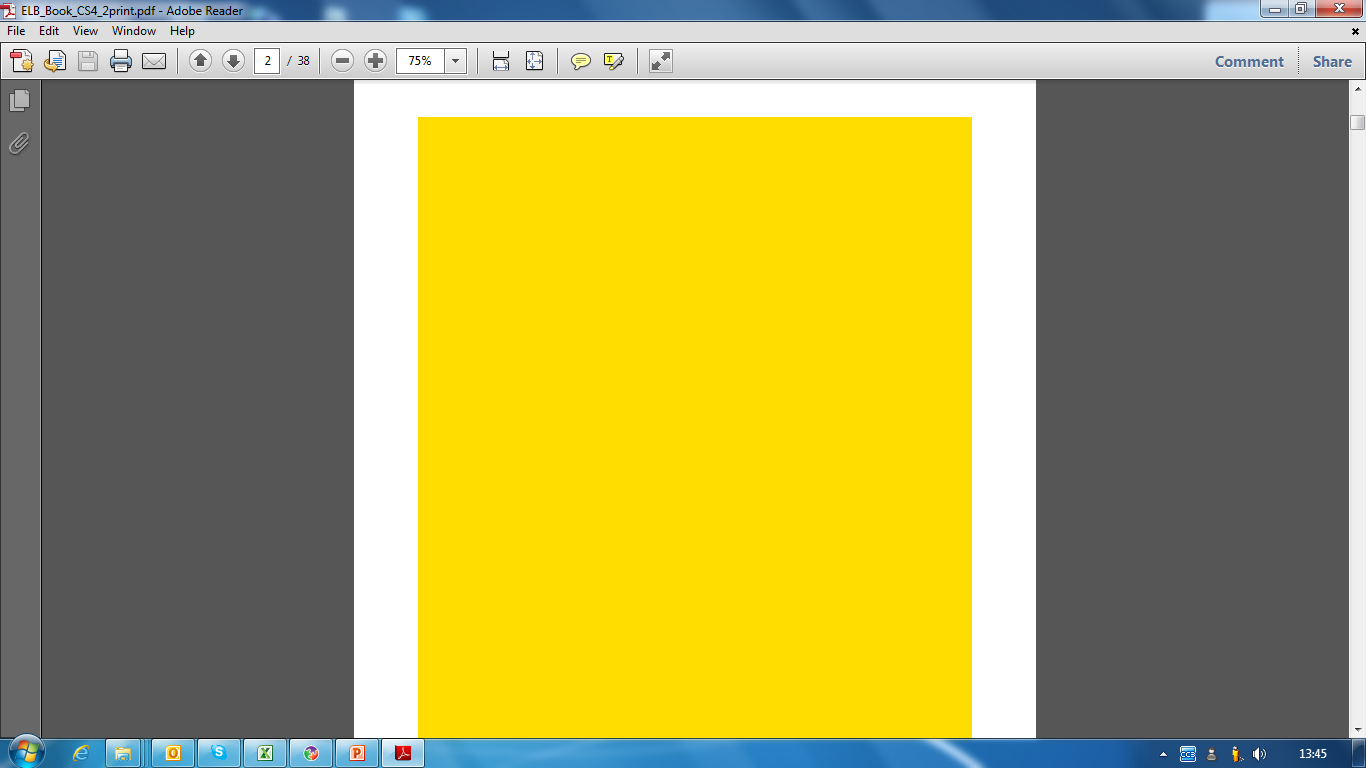 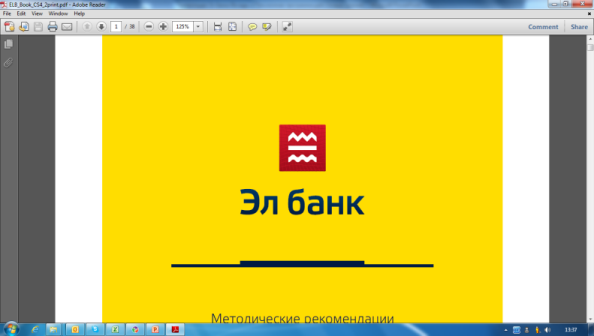 Неуклонно увеличивать долю малого и среднего бизнеса в ВВП России!Примерный состав формирования ВВП от бизнеса разных масштабов
80%
20%
20%
80%
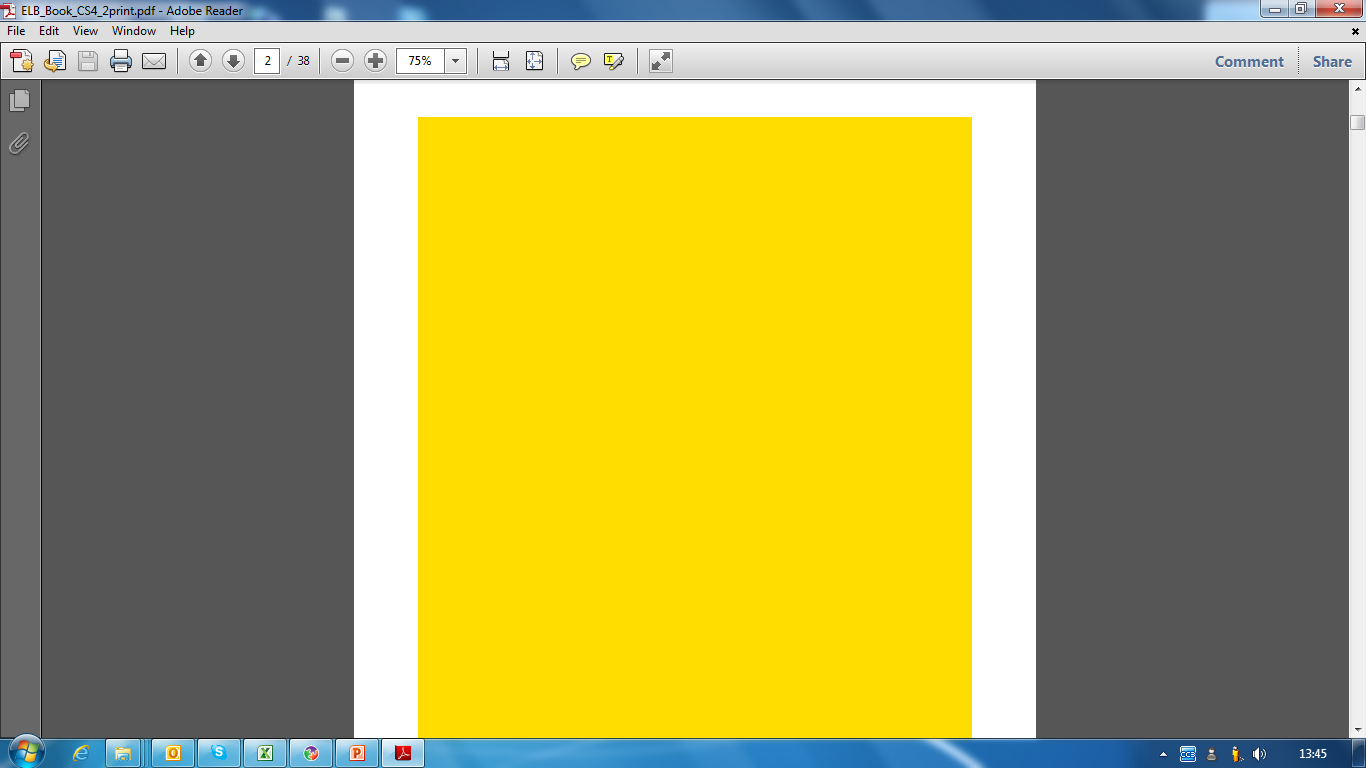 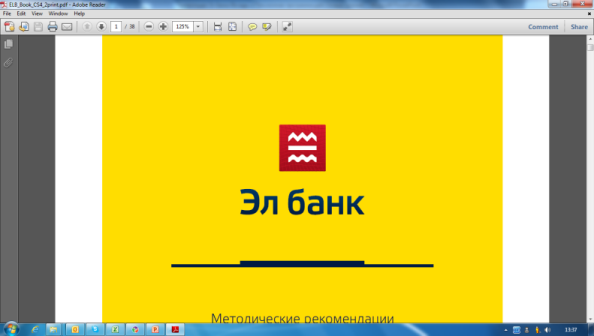 Важнейший драйвер стабилизации и экономического роста российской экономики – увеличение удельного веса предприятий малого и среднего бизнеса!


Для этого необходимо обеспечить их стабильное финансирование.


Для этого необходимо придать стабильность региональным коммерческим банкам, которые фактически финансируют деятельность предприятий МСБ в регионах.
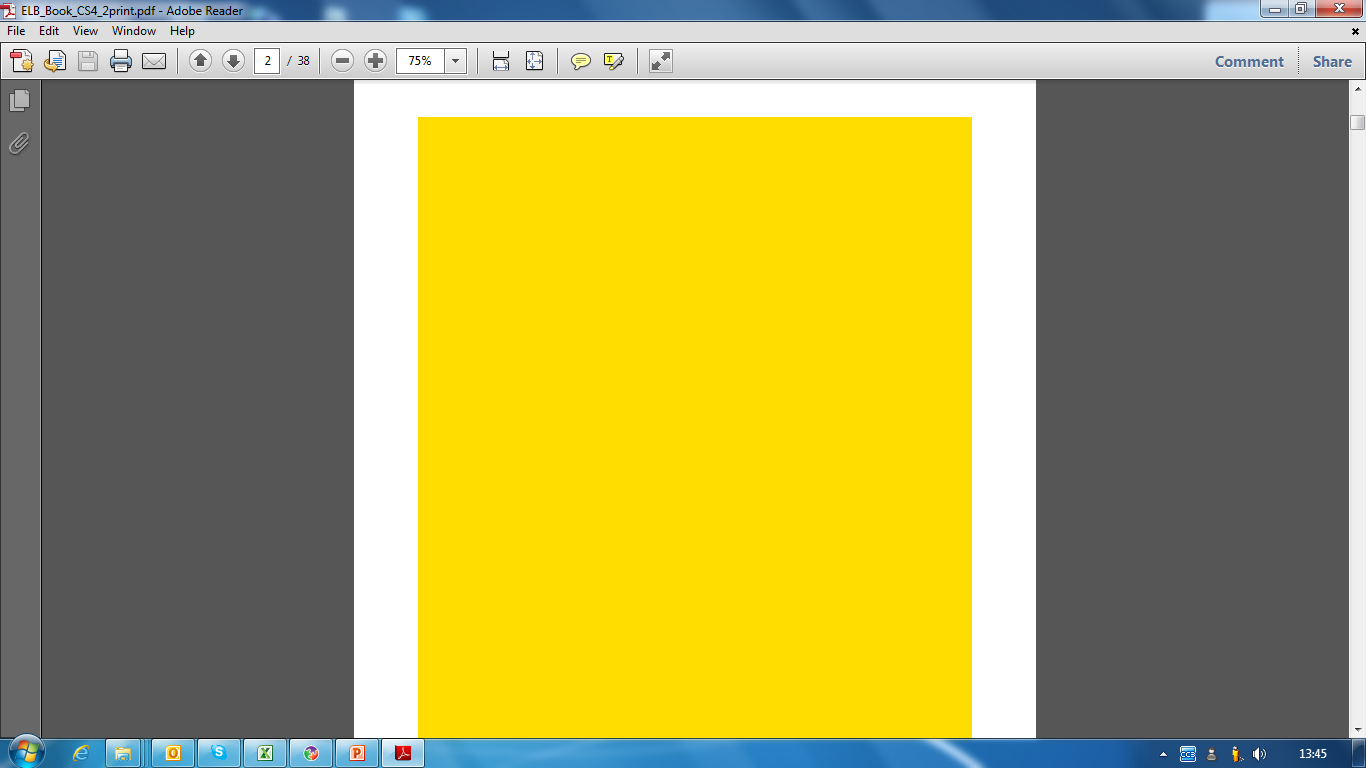 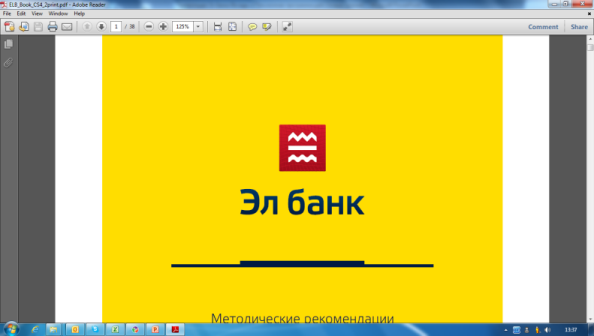 Кто это – малые и средние банки?
429
280
74
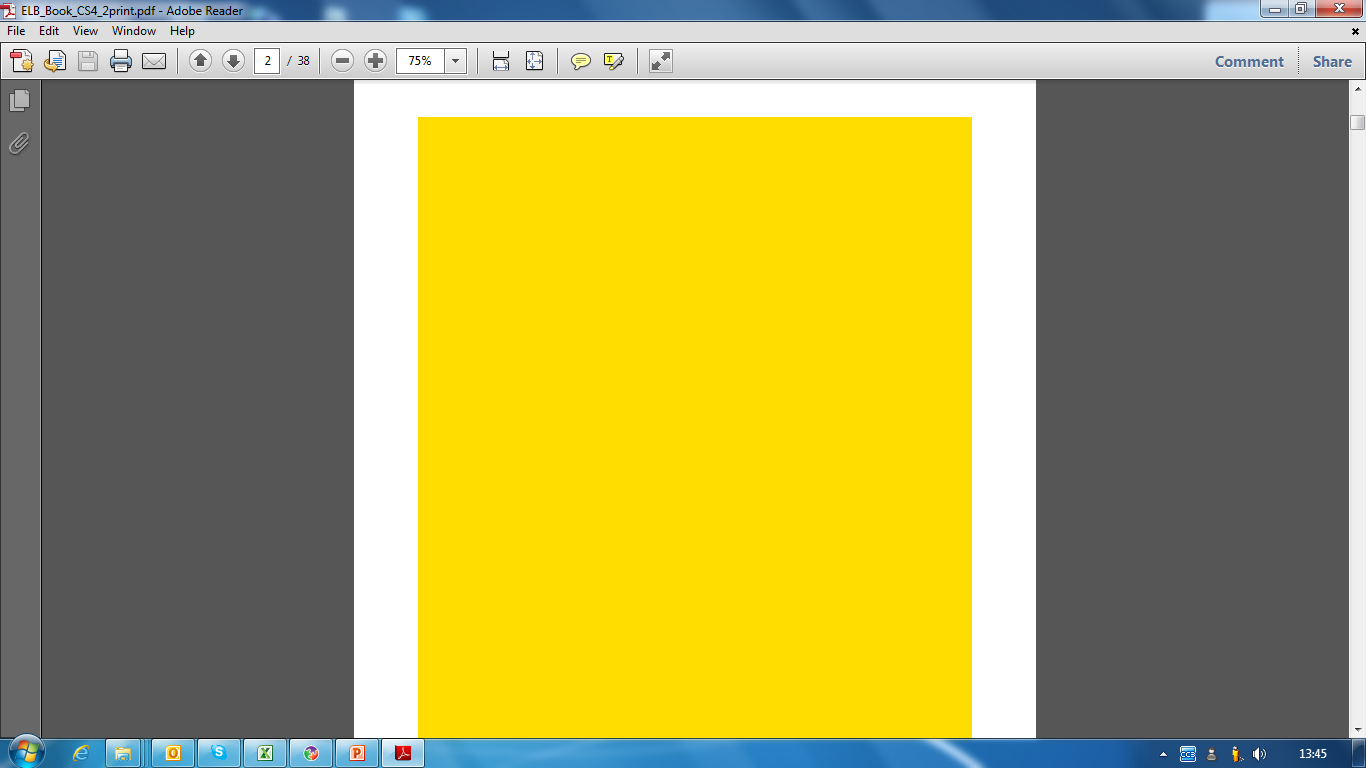 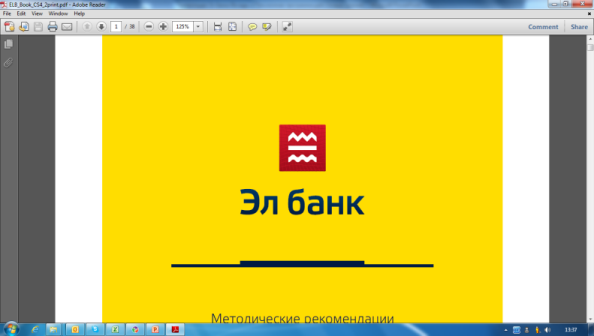 Кто это – региональные банки?

На 01.01.2015 в России 834 кредитных организации = 783 банка + 51 небанковская кредитная организация
В составе банков 
459 зарегистрированы в Москве и Московской обл., 
324 – в других регионах.
(источник www.cbr.ru/statistics/)
201 региональный банк имеют собственный капитал менее 1 млрд. руб., то есть относятся к малым региональным банкам
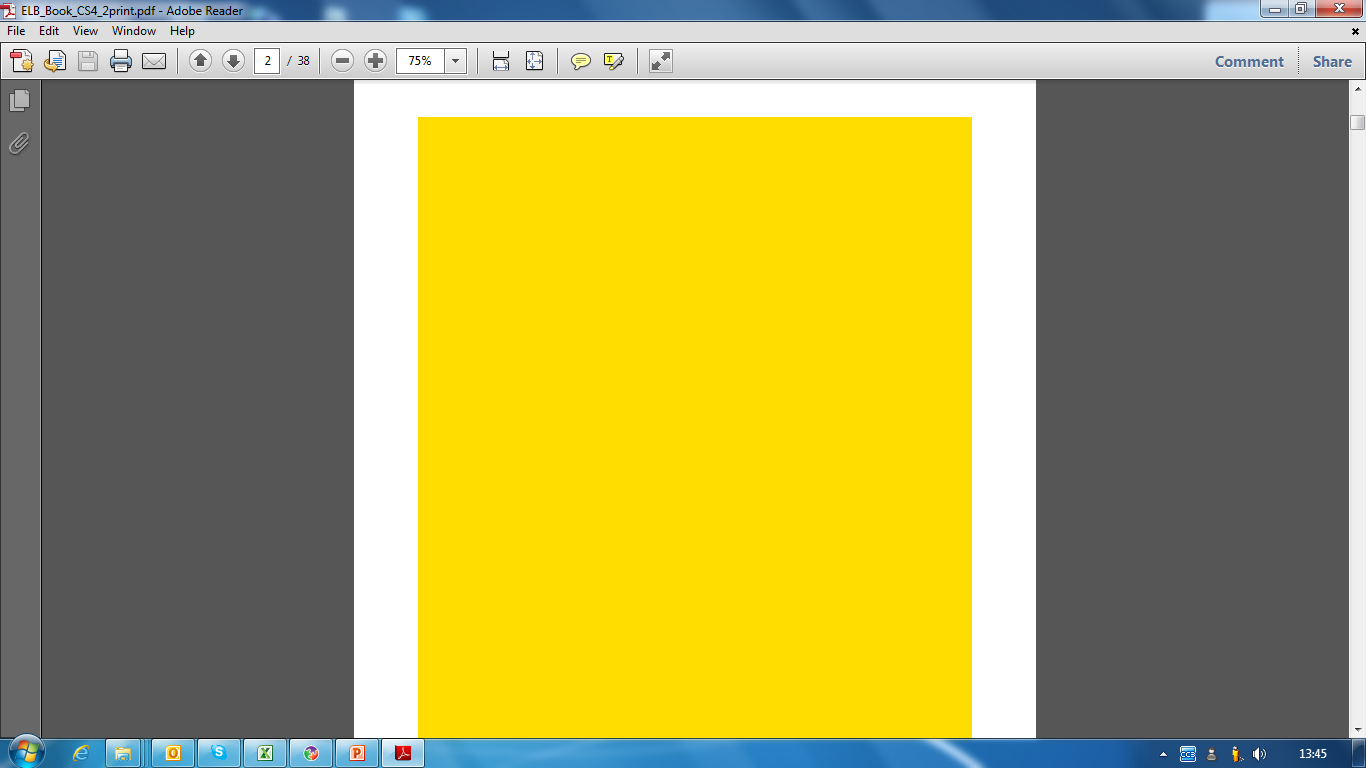 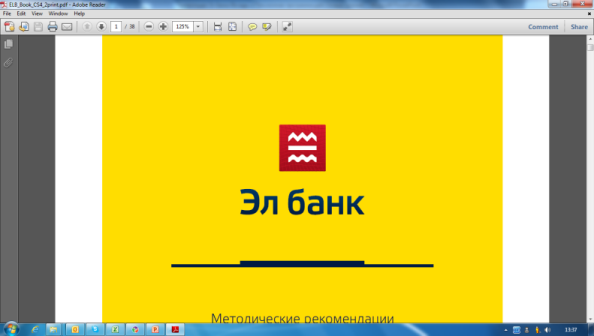 Чем живут сегодня региональные малые и средние банки?

Межбанковского кредитования нет
Рефинансирования практически нет
Возможности кредитования бизнеса нет – сокращаются ресурсы на расчетных счетах и в депозитах
Доверия населения к системе нет, а следовательно нет притока вкладов – единственного доступного источника восполнения ресурсов.
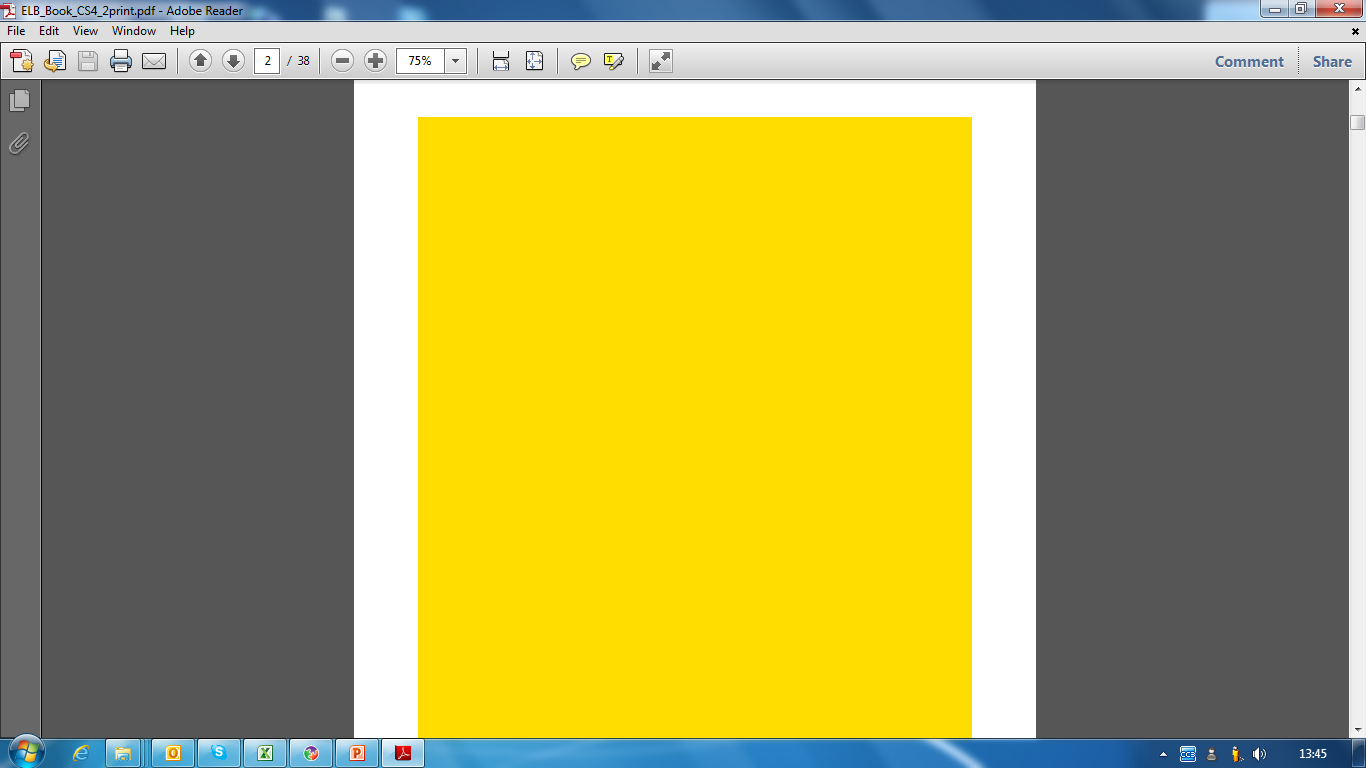 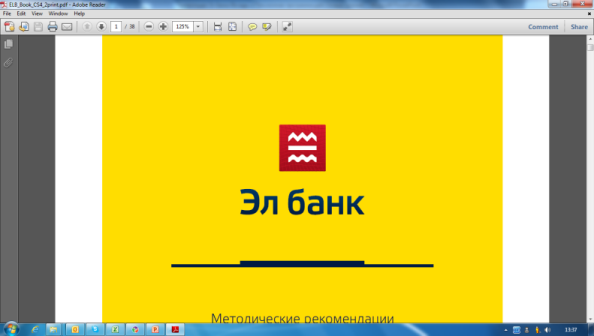 Малым и средним банка России нужна господдержка!

В виде:
оперативного доступа к рефинансированию;
возможности обслуживания бюджетных предприятий, организаций, фондов, предоставлению гарантий по бюджетным контрактам, возмещению НДС, и т.д.;
вплоть до участия государства в капитале регионально значимых банков при инициировании от самих банков такого предложения
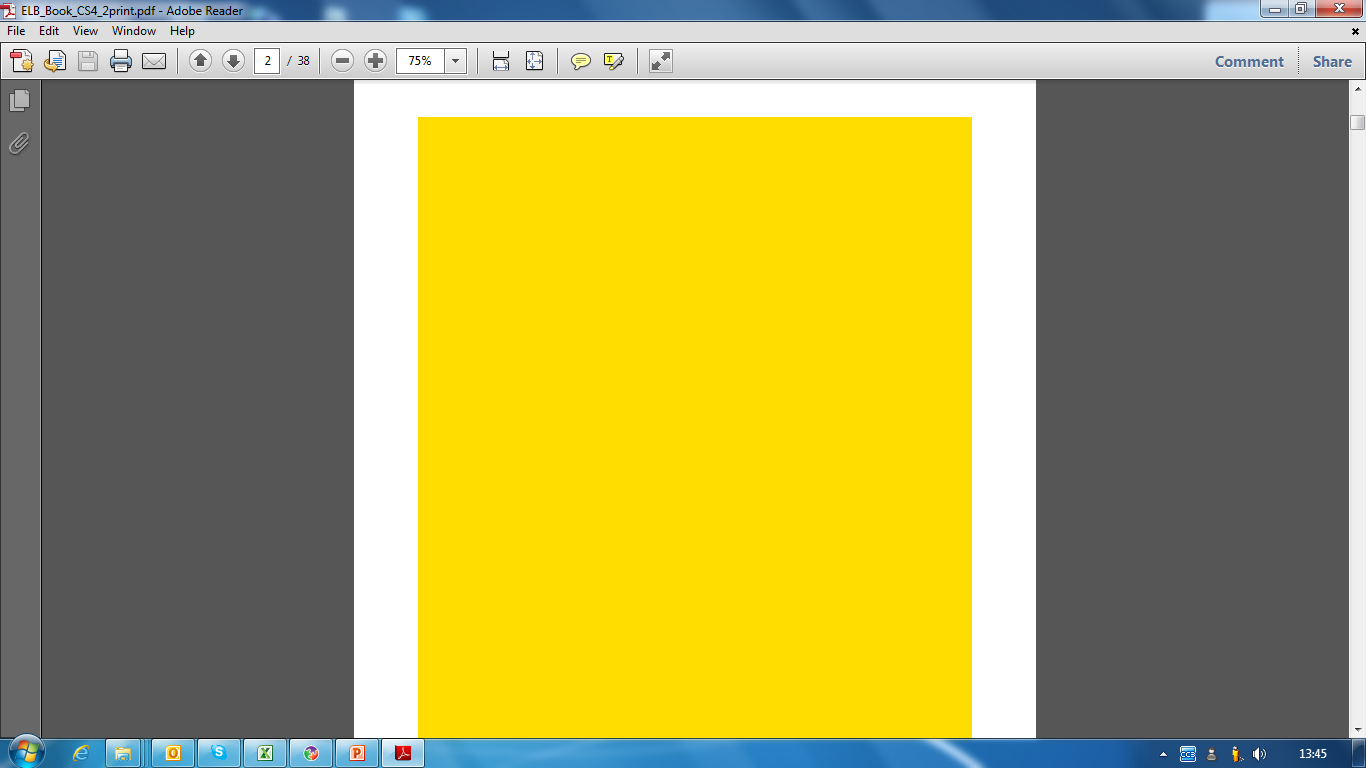 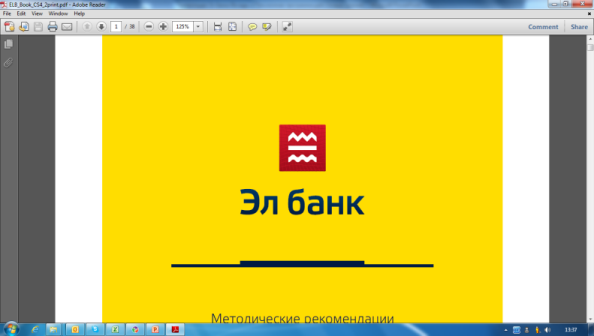 Поможем себе сами!

В целях выживания и стабилизации системы малые и средние банки из различных регионов России могут интегрироваться и сформировать собственную саморегулируемую организацию или холдинг, основанную на объединении возможностей капиталов банков при сохранении юридической самостоятельности.
Преимущества холдинга малых региональных банков:
единый бренд;
единые согласованные стандарты и принципы работы;
единая философия регионального развития;
сонаправленные стратегии развития.
ИТОГ – больше возможностей, больше стабильности, больше доверия!
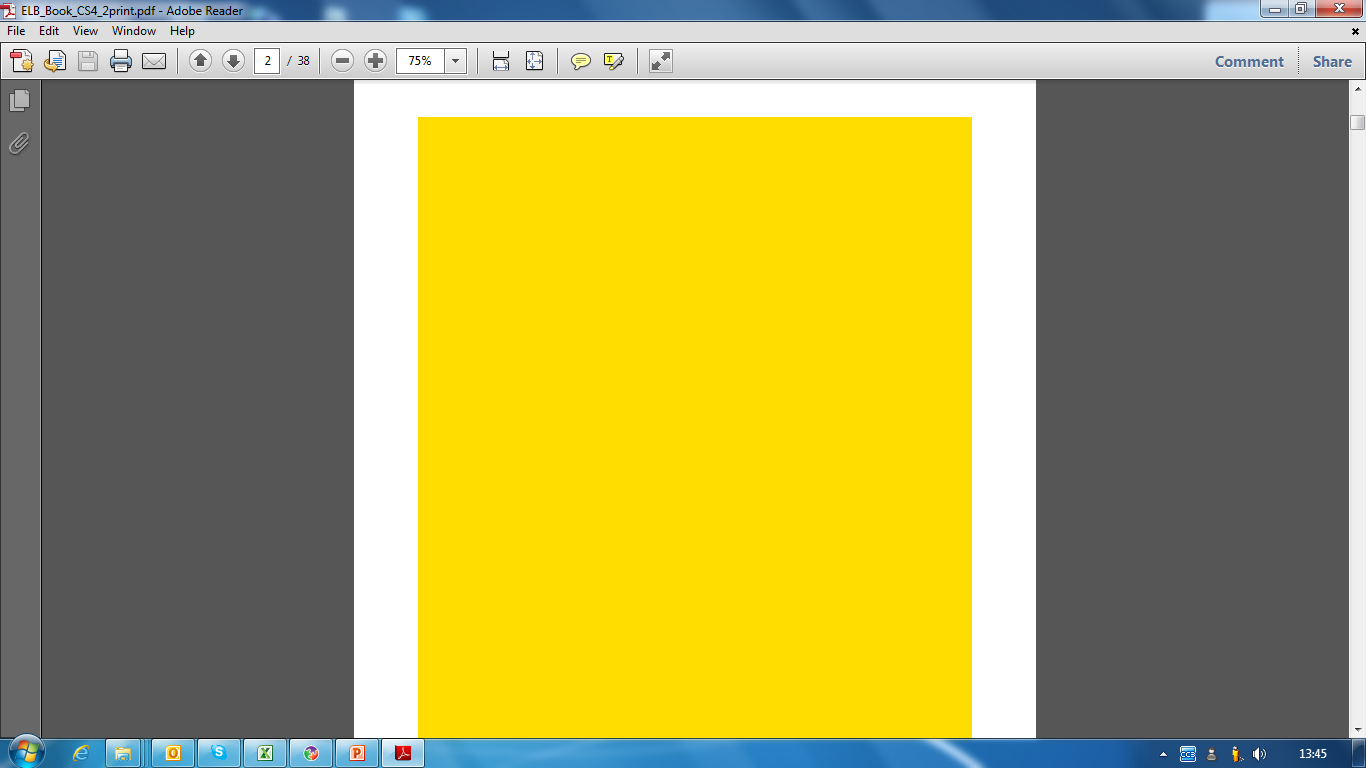 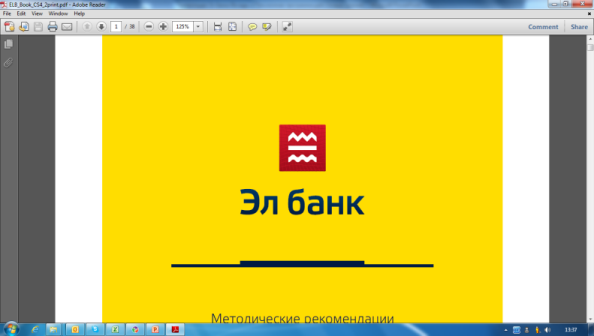 Механизм формирования холдинга малых региональных банков
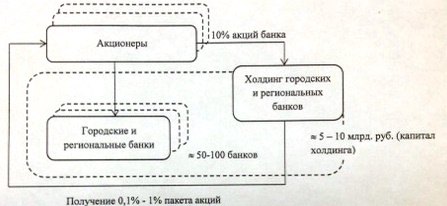 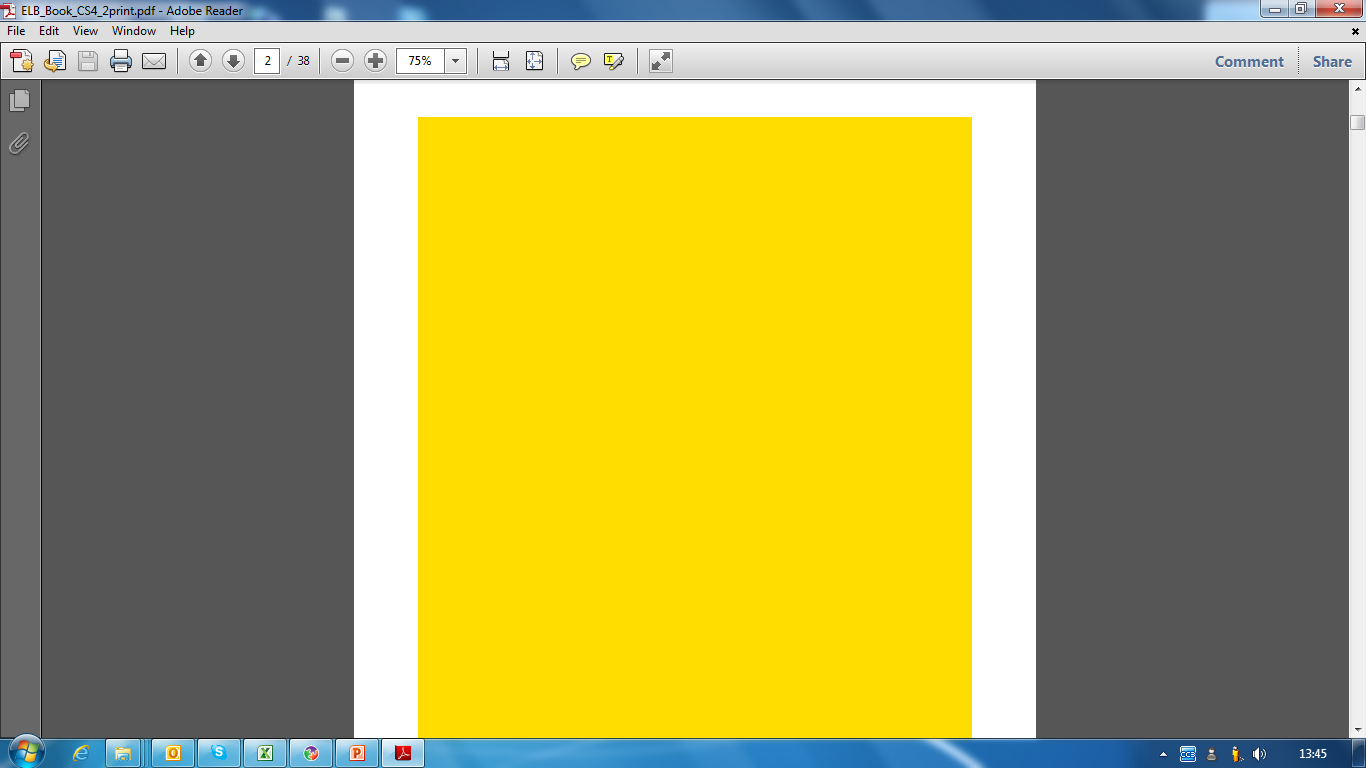 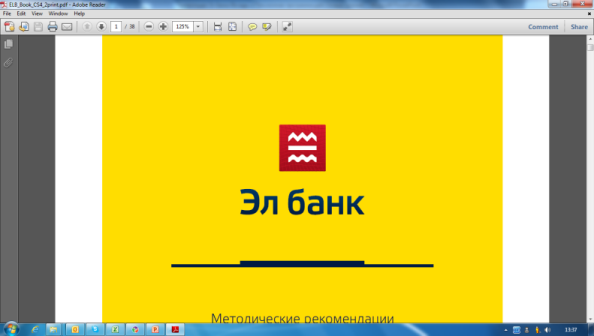 Возможности банковского холдинга
Защита интересов его участников;
Предоставление межбанковского кредитования;
Возможность клиринга по банковским картам;
Вексельный оборот;
Возможность перераспределения клиентов внутри холдинга – диверсификация, синдицированное кредитование крупных проектов;
Формирование собственных страховых фондов; Страхование остатков на счетах юридических лиц; Создание гарантийного фонда;
Консолидированная финансовая отчетность; Единая отчетность – единое рейтингование холдинга;
Возможность санации холдингом неэффективных банков;
Размещение субординированных депозитов через холдинг;
Головная организация может привлекать финансовые средства на внешних финансовых рынках;
Рефинансирование холдинга в ЦБ; Обеспечение совместных залогов;
Общая аналитика;
Единые стандарты  и методология; Обмен опытом.
И МНОГОЕ ДРУГОЕ
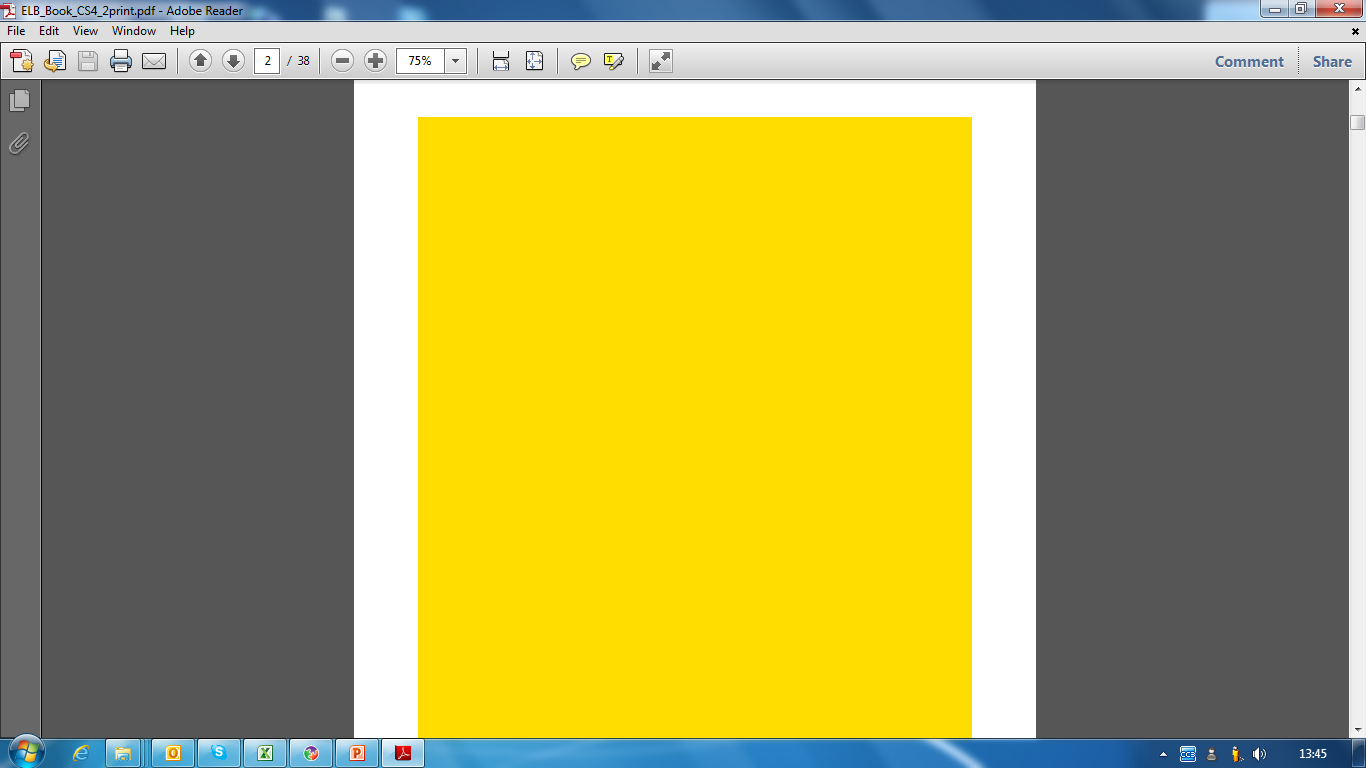 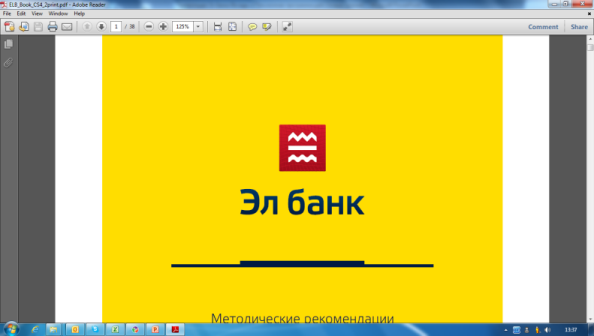 Система управления банковским холдингом
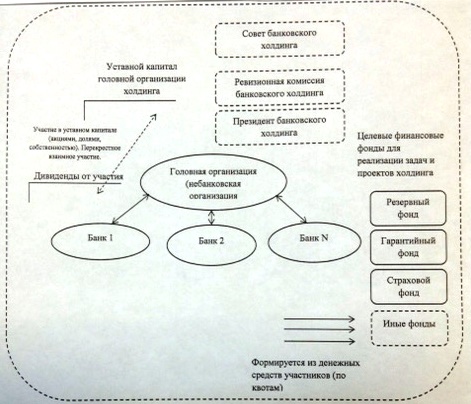 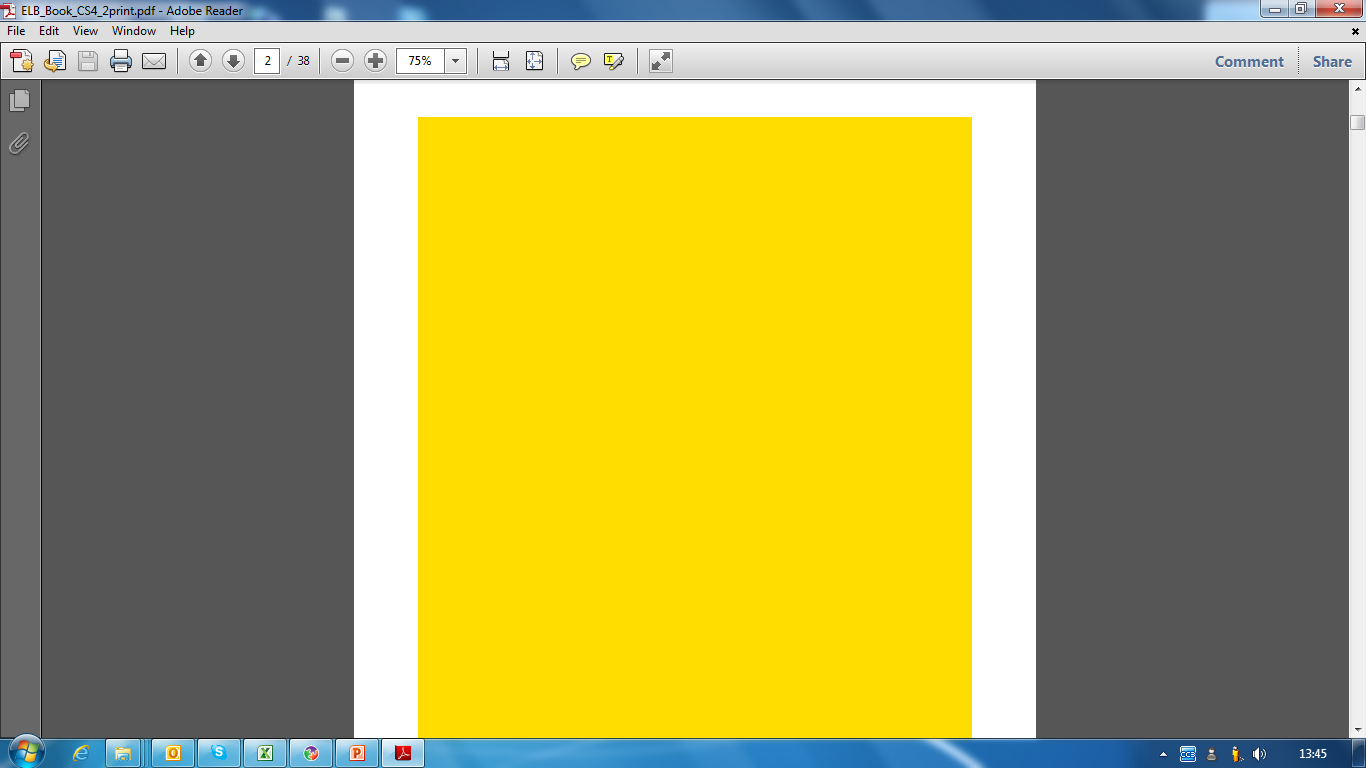 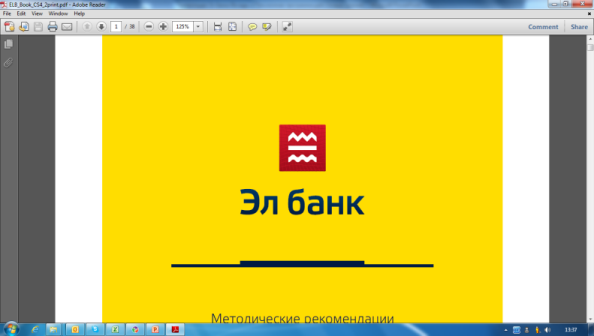 Спасибо за внимание!

До встречи в банковском холдинге региональных банков!
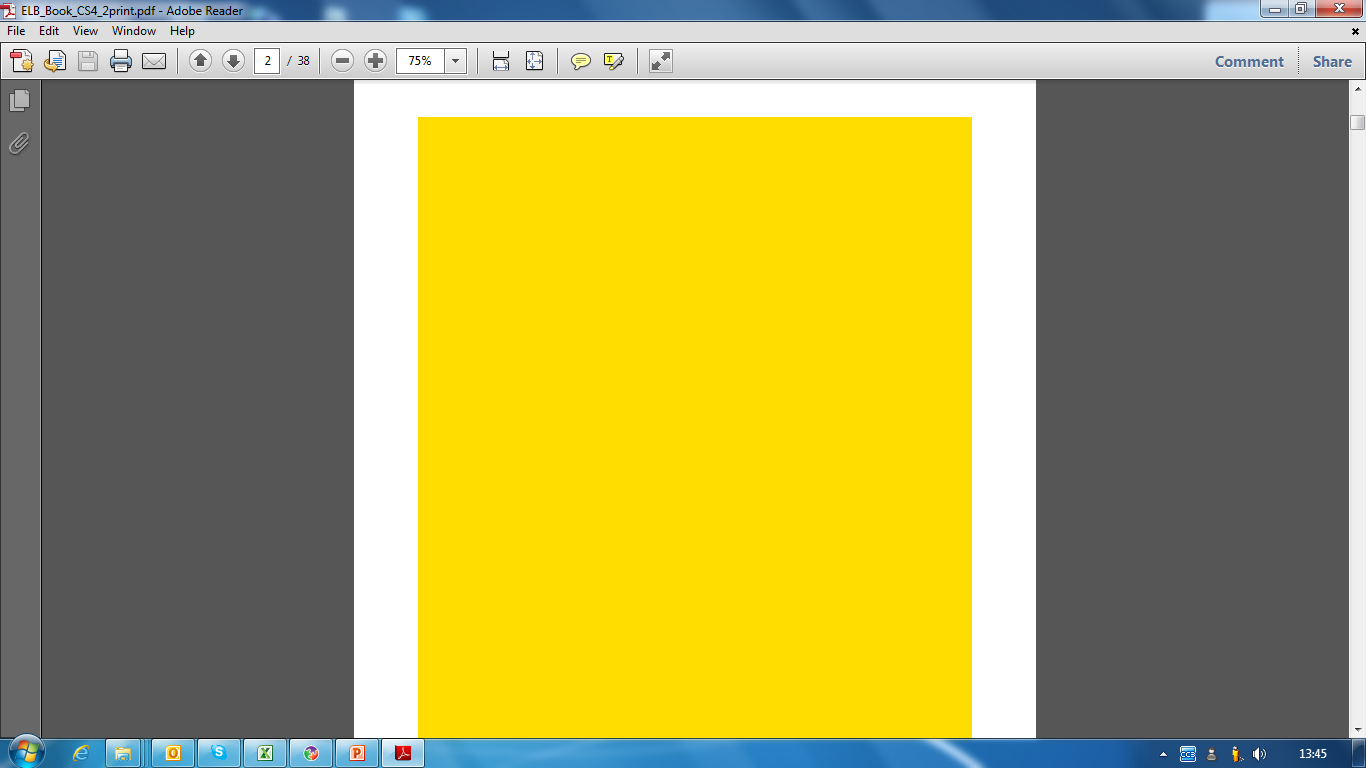 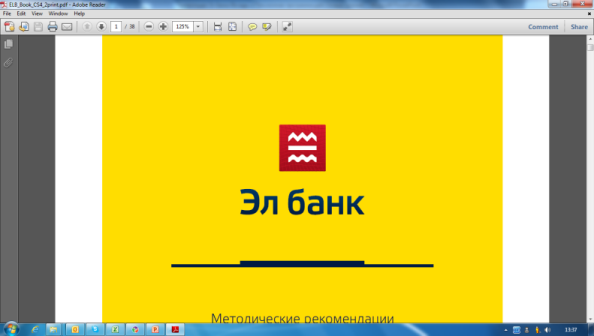